Emma Kennedy, daa International, Marketing Intern
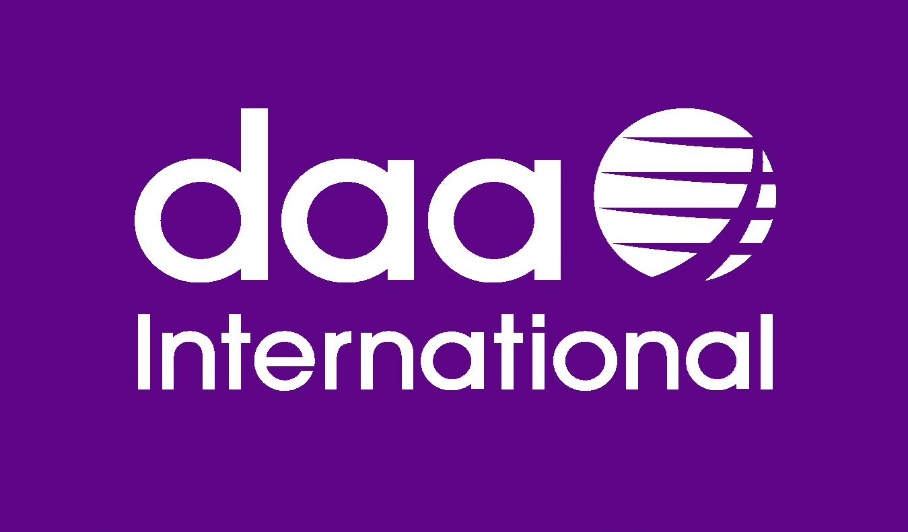 Learning Opportunities
About daa International
daa International is a wholly owned subsidiary of the Irish multinational daa, which is a global airports and travel retail group, with businesses in 13 countries including Ireland, Cyprus, Germany, India, and New Zealand. 
 
daa International provides management services, strategic advice, and operational support to its clients and can draw on the skills and experience of the wider daa Group as required. It currently operates in Saudi Arabia, and the Philippines and has also won contracts in Oman, Bahrain and the United States. 













In Saudi Arabia, daa International has a management contract for Terminal 5 at KKIA Airport in Riyadh and runs the terminal on behalf of the state-owned Riyadh Airport Company. T5 is a domestic terminal that welcomed 14.7 million passengers last year. It is one of three terminals currently in operation at KKIA, which had total passenger numbers of 26 million in 2018.
In the Philippines, daa International is advising Aboitiz InfraCapital, which has signed an agreement, similar to preferred bidder status, to upgrade, expand and operate two regional airports, at Bohol-Panglao and Laguindingan. 








daa International is part of the daa Group which is wholly-owned by the Irish state and operates to a commercial mandate. During the last 12 months, the consultancy and airport management services of daa International have been deployed in Oman, the Philippines, Bahrain, Singapore and the UK.  daa International also manages Terminal 5 at King Khalid International Airport in Riyadh, Saudi Arabia. 
 
daa International leverages the experience and expertise of over 75 years of airport ownership and management to add value to its global clients. daa International offers advisory and consultancy services, full managed terminal and airport solutions as well as airport investments. daa Group is in the unique position that it manages all aspects of airport operations, including all aeronautical and non-aeronautical revenue streams. daa has extensive experience of growing, developing and optimising revenue from non-aviation activities in different global markets.
The world of Marketing
Developed contacts and relationships with individuals from International Airports such as Dublin Airport, Cork Airport & King, Khalid International Airport in Saudi Arabia. 
Dealing with clients overseas
Attending business events to represent daa International
1 years experience
Weekly team meetings
Gained experience in Digital Marketing & Social Media.
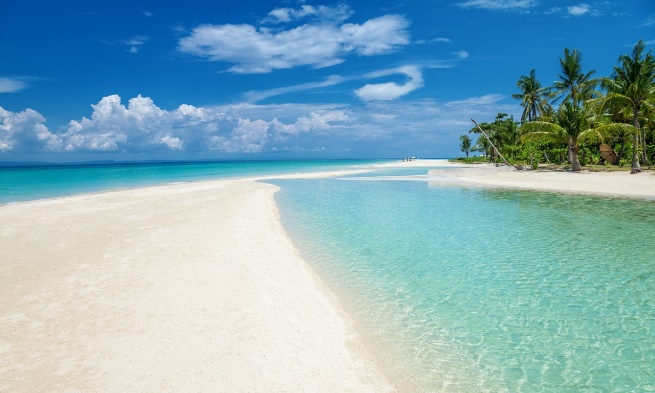 Biggest Achievement
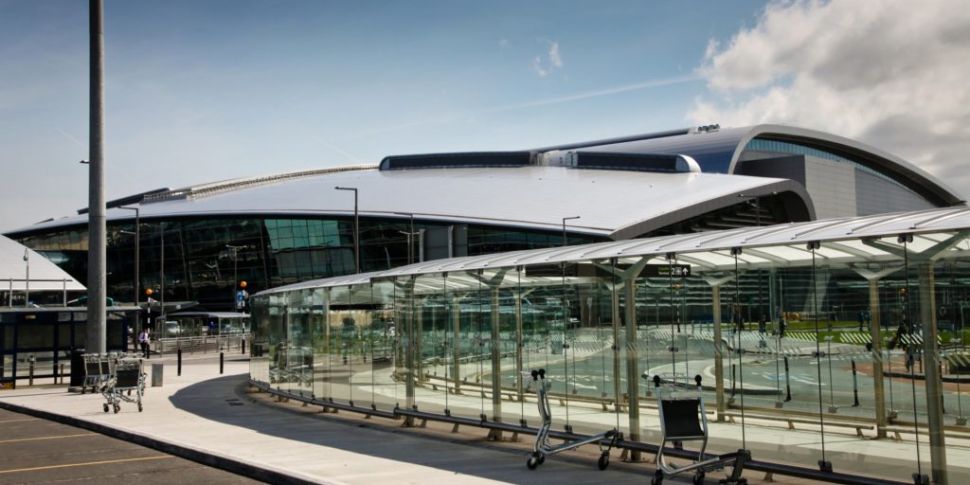 I helped organise ‘The Taste of Dublin Airport’ event in Smock Alley. This was a huge success as we got a great turn out from international contacts as well as our Irish contacts. My colleague Emma and I set up the room for the event, which included bringing all our daa international & Dublin airport material, like pull up banners, matts, and boards which showed people our new runway plan and information about Dublin airport central! ARI also attended the event, supplying some whiskey tasting for our guests and we had different types of chocolates you can buy in the loop on show for everyone to try. Also, Marquette provided samples of different types of food, and we had Baileys at a stand providing people with different types of coffees etc. 
This was a very successful event as it was the ideal location, the venue was a big room and was very appealing to the eye. We got a great turnout, and the guests got a fantastic insight into Dublin Airport. The running order ran smoothly and we received great feedback from the event. My manager was so impressed with how everything ran that she suggested that I should consider event management in the future. This was my biggest achievement as this was my first major event to help organise and it turned out amazing.
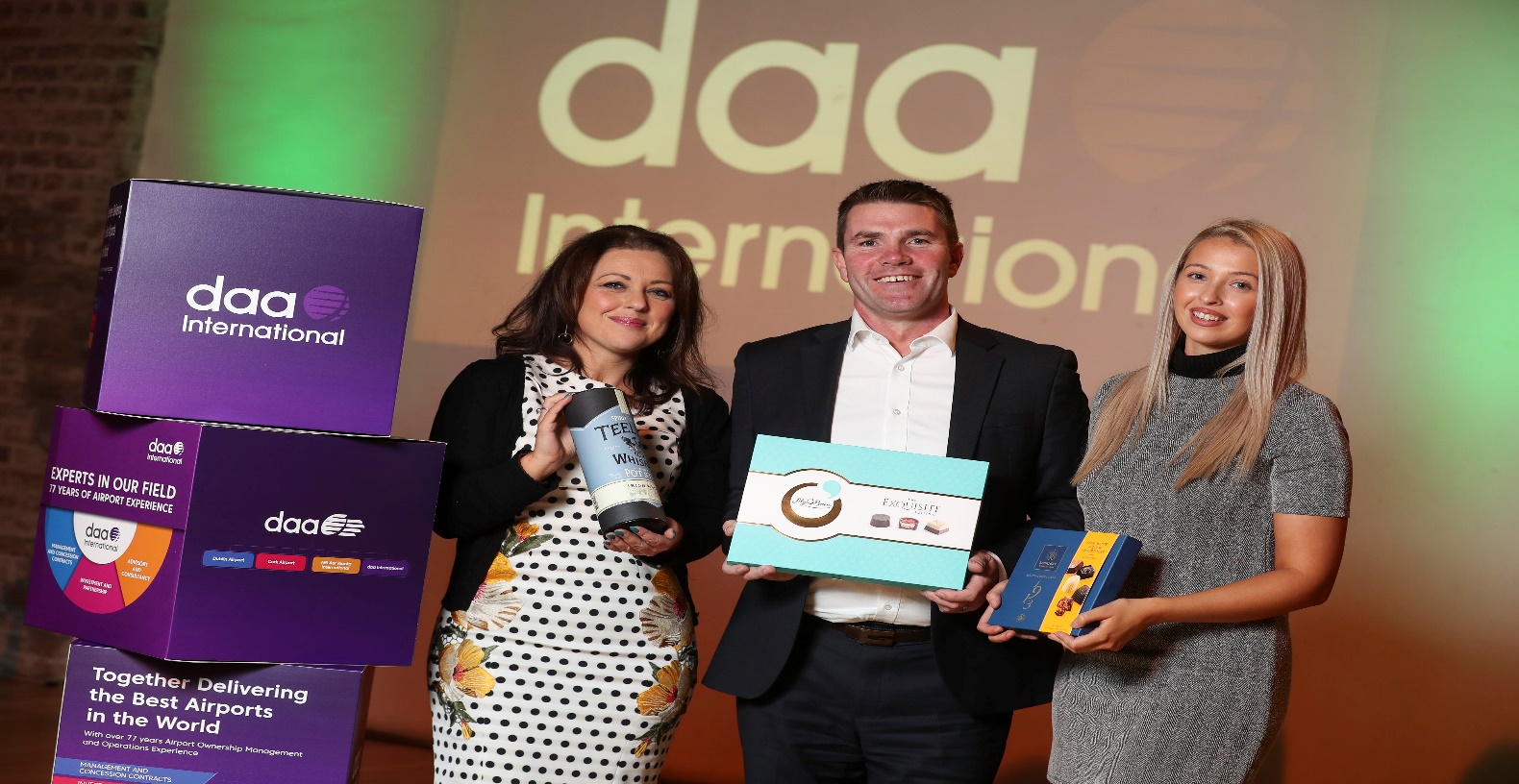 The Role
Events
Managing and posting regularly on internal & external social medias such as Linked in and Yammer with any news/updates regarding daa International.
Supporting the team with any tasks that need assistance.
Organising events 
Creating a schedule for training programme and organising guest speakers, presentations, tours. 
Formatting and editing bid documents to increase my teams chance of winning new contracts for clients. 
Desktop work for clients such as Aboitiz, DACO, Riyadh Airport Company,
Researching a background overview of countries we may want to work in the future.
Internal Roadshows ( we gave all departments in daa an overview of daa International and current projects we are working on)
The Taste of Dublin Airport Event in Smock Alley Theatre
Future Leaders Closing Ceremony in the Radisson Blu Hotel, Dublin Airport
Thank you events for people who have helped in any way with daa International the past year, Dublin- The Maldron Hotel, Dublin Airport. 
    Cork- Cork Airport VIP Suite.
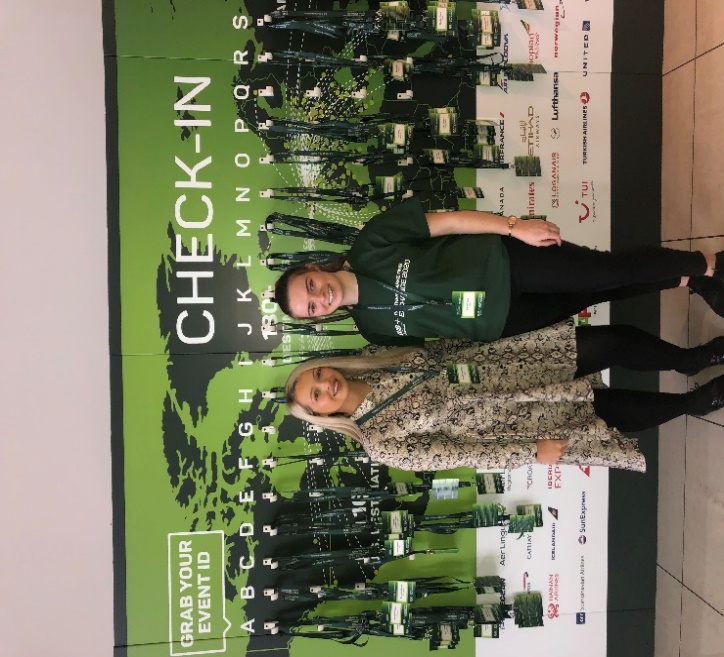 Organising internal roadshows for all departments in daa.
Created surveys for students from training programme to receive any feedback and what we can improve on for in future.
Placement Reflection
During my placement I feel my confidence has grown due to all the experience I have gained with working with daa International. I have dealt with different areas of the business and performed different tasks each day. Some of these were challenging but these challenges helped me grow and learn. I had a great experience with daa and it will benefit me in my future career.
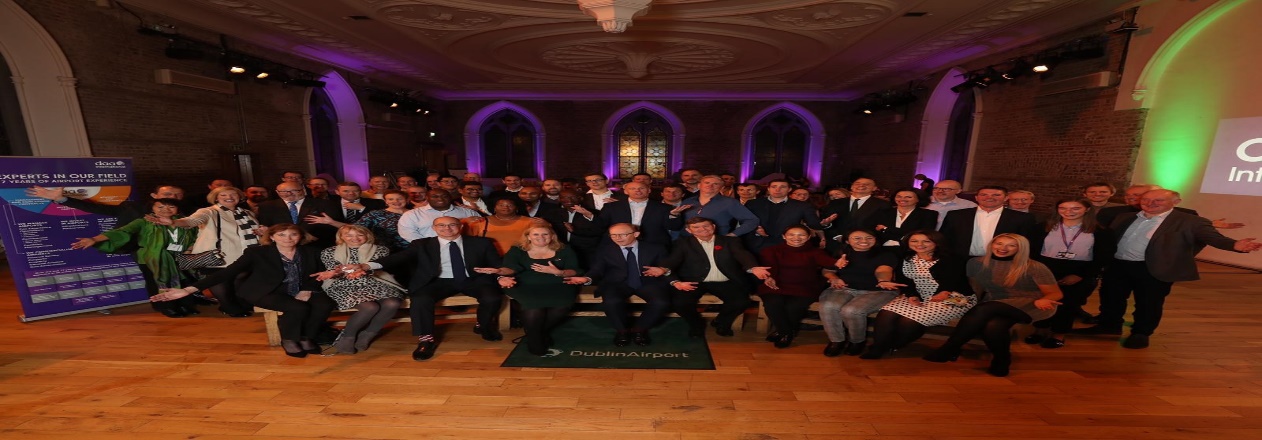 Skills Developed over the last 12 months:
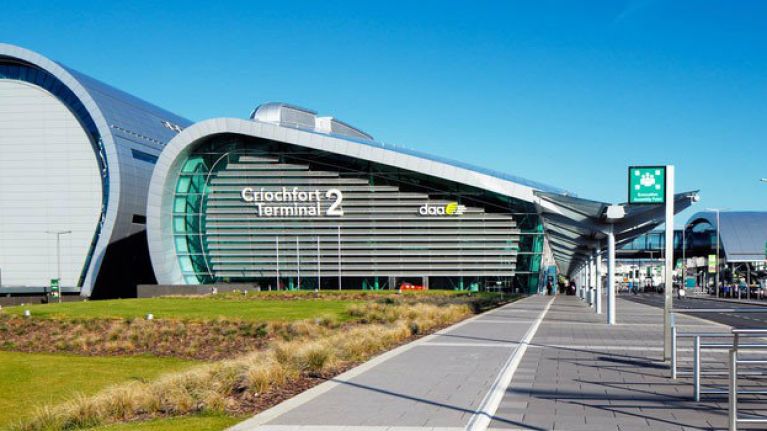 Organisational Skills
Time Management Skills
Event Management Skills
Communication Skills
Computer Skills
Attention to Detail
Picture: Taste of Dublin Airport Event
Linked In: Reflection
Reflecting on my work placement year growing the daa International Linked In page was a massive goal of mine. When I initially started with daa International they just had under 400 followers. We now have 4 times the amount of followers which is 1629 due to regular posting and sharing  updates/ video. I'm delighted I have met my goal and done better than I expected.
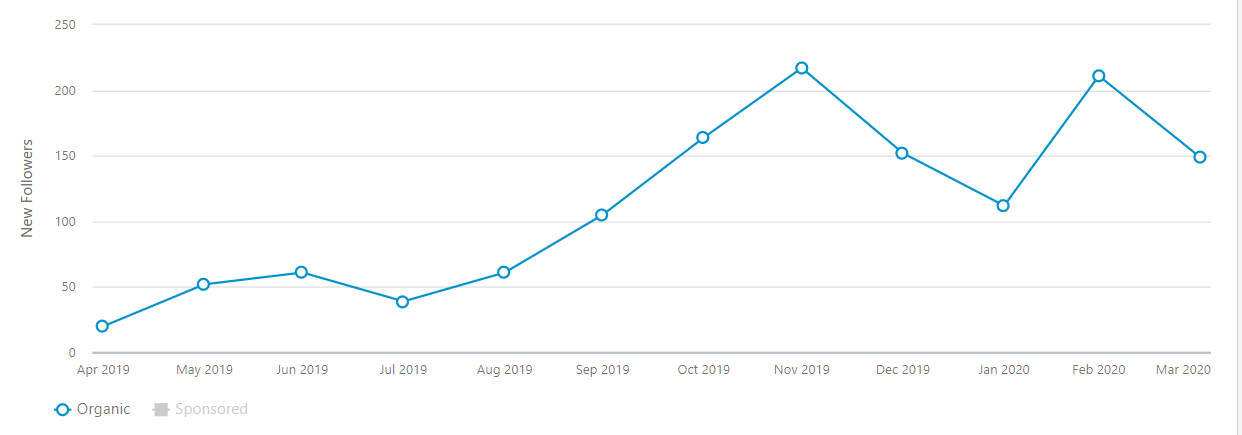 What is Next?
Return for my final year of Marketing Practice at NCI
Looking forward to finishing college and getting my degree to return back to the workplace.
I have a lot of motivation and drive to do well in my exams that I didn’t have before in order to get a marketing role after.
Table 2:Lorem ipsum dolor